Junior Parent NightClass of 2020
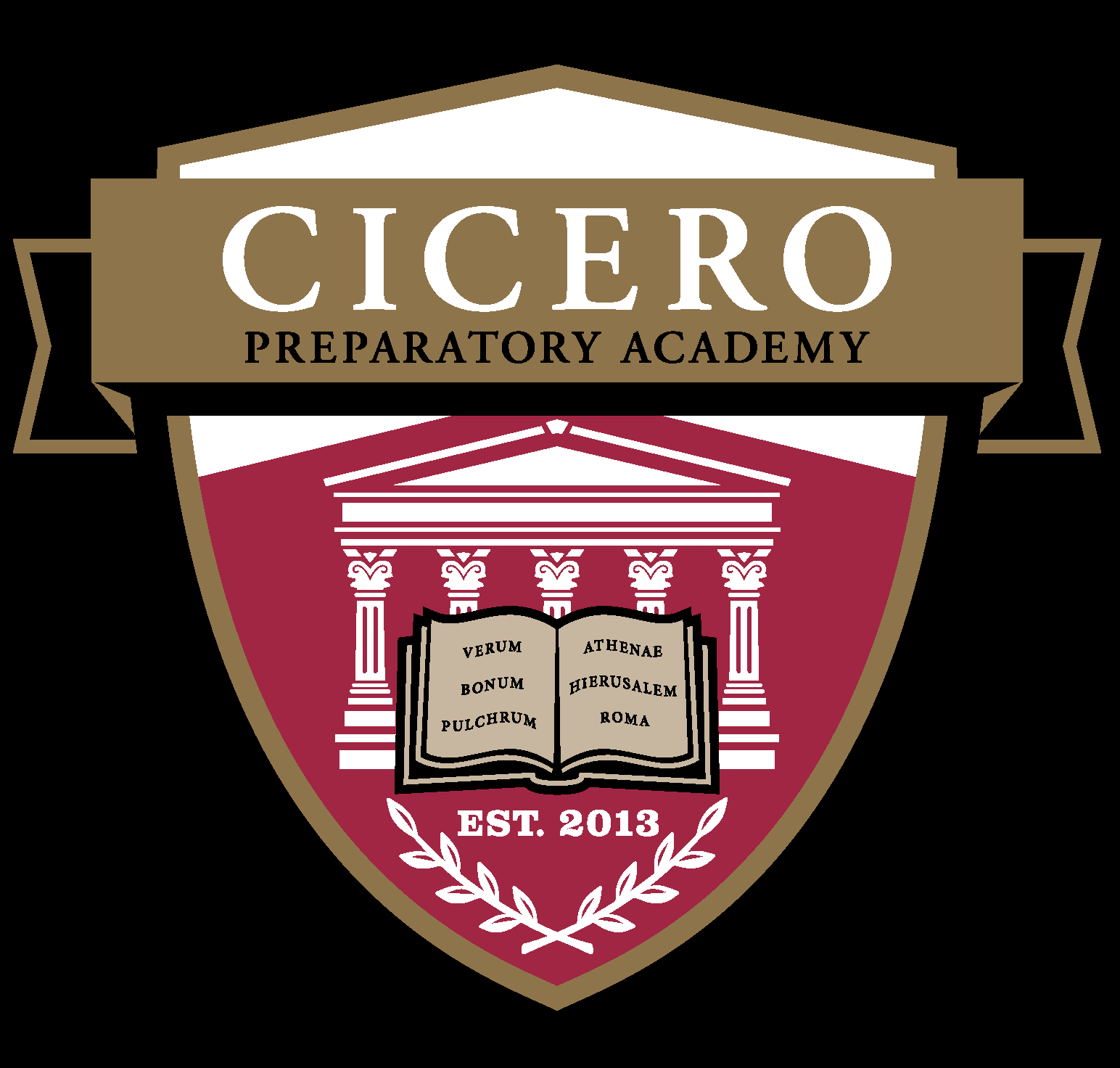 October 1, 2018
Agenda
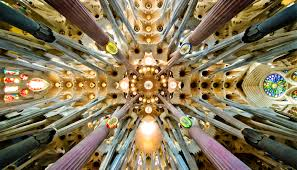 Junior Trip
Europe Trip
January Retreat
SAT
Thesis
College Counseling
College Counseling 101
Conducted during the school day
Prepares your student for the process of applying
The decision about what to do and where to go after graduation may be the first big autonomous decision your student has ever made. Help them to make a good decision that works for the entire family by discussing relevant issues now.
The majority of work on application will take place from September-December of next year. If your student is planning on applying widely, they should plan to meet with College Counseling at least 2 times per week during this time.
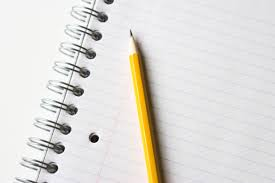 Overview of Application Timeline
PSAT 10/24 (NMSQT)
School-day SAT (replaces AZMerit) 4/9/2019
SAT/ACT (at least once with writing) – self-scheduled, end of Junior year/summer
May repeat during Senior year, if necessary
August 2019 – Apply in-state
MUST be accepted to apply to Honors colleges
Priority application for Barrett is November 1
October 1 – FAFSA available
Apply to EA/ED schools – November 1-15
Mid-December – replies from Barrett, ED/EA
If applicable, apply to ED II choices
Early January – all applications are due (rolling admissions still possible after this date)
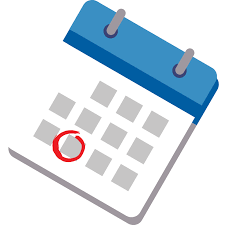 What is the right path for my student?
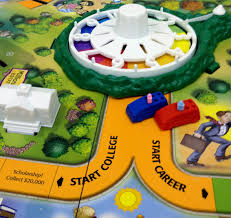 Post-graduation options:
Work
Gap year programs
Military
Enlistment
ROTC
Academy
2-year degree (Associate’s)
4-year degree (Bachelor’s)
Combined degree (Bachelor’s + MD or Master’s)
Where should my student(s) apply?
Where should my student(s) apply?
The right “fit”
How can we determine fit?
Common Data Set 
ASU https://uoia.asu.edu/sites/default/files/asu_cds_2017-2018_tempe_campus_final_06-12-18.pdf
Boston University https://www.bu.edu/oir/files/2017/07/cds-2017.pdf
U of A  http://uair.arizona.edu/sites/default/files/uafiles/2017-2018_cds_final_180530.pdf
Hillsdale College https://ifx.richmond.edu/pdfs/CDS2016-17.pdf
Naviance College Match 
College visits/overnights/fly-in programs
What will they need?
Quantitative admissions vs. Holistic admissions
Some schools (ASU, U of A, NAU, etc.) rely solely on numbers (GPA and SAT/ACT)
Some schools (UC system, etc.) use this data plus student essays
Some schools (Rice, Yale, etc.) use a combination of data, essays, and recommendations
College Counselor recommendation
2 teacher recommendations – preferably from grades 11 and 12; usually 1 Humanities, 1 Math/Science
Schools can differ widely on requirements. SAT/ACT with writing, subject tests, additional letters of recommendation (coach, parent, peer, etc.)
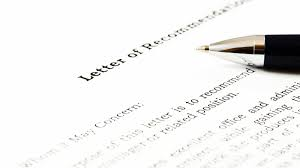 How to apply
School-specific applications (ASU, U of A, NAU, UC, Georgetown, MIT, etc.)
Common Application (over 800 schools in 19 countries)
Coalition Application (University of Florida, University of Washington, and University of Maryland)
Universal College Application (University of Charleston (WV) and Landmark College)
Naviance (through Cicero) is used to send ALL electronic submissions (transcripts, recommendations, etc.) and students must update all of their applications in Naviance.
MOST students will only use school-specific applications and the Common App
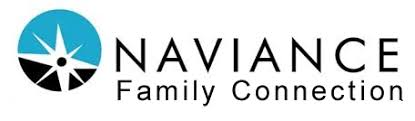 How to apply
Demographic data, including parent’s alma mater and occupation
Students input all classes and grades on their transcript
Students report all honors/awards and extracurricular activities
Students send their test scores to each institution that requires them
Some schools will accept an informal score report, but that is generally not preferable
Essays
Each essay counts. Even if the school requires seven of them.
Treat each application as if the school is your “dream school.” If you can’t, don’t apply.
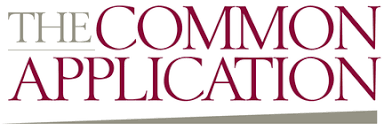 Each student is unique.
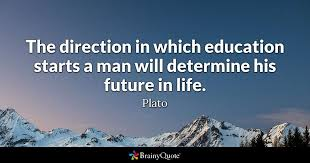 Their educational needs and plans are also unique.
Please email to discuss how we can work together to achieve your child’s goals.
Twitz@CiceroPrep.org
Links
FAFSA 4Caster https://fafsa.ed.gov/FAFSA/app/f4cForm?execution=e1s1
CSS Profile https://cssprofile.collegeboard.org/
Net Price Calculator – College Board  https://bigfuture.collegeboard.org/pay-for-college/tools-calculators
Naviance  https://student.naviance.com/ciceropa
For individual schools, Google the school name and NPC for the Net Price Calculator, or the school name and Common Data Set to view admissions and enrollment information.
NACAC College Fair October 21st https://www.nacacfairs.org/attend/national-college-fairs/greater-phoenix-national-college-fair/
GH Symposium Saturday, October 20th  9:00 am-11:00 am Scottsdale Prep